Project Management Infographics
Here is where your presentation begins
Project Management Infographics
Mars
Jupiter
Saturn
Neptune
Despite being red, Mars is a cold place
Jupiter is a gas giant and the biggest planet
It’s composed of hydrogen and helium
Neptune is the farthest planet from the Sun
Project Management Infographics
Mercury
Neptune
Mercury is the closest planet to the Sun and the smallest one
Neptune is the farthest planet from the Sun and the fourth-largest one
Earth
Mars
Earth
Despite being red, Mars is a cold place full of iron oxide dust
Earth is the third planet from the Sun and the only one that harbors life
Project Management Infographics
Neptune
Mars
Venus has a nice name and is the second
Despite being red, Mars is actually a cold place
Neptune is the farthest planet from the Sun and a gas giant
Earth is the third planet from the Sun
Jupiter is a gas giant and the biggest planet of them all
Earth
Jupiter
Project Management Infographics
Mercury is the smallest planet in the Solar System
Mercury
Venus
Jupiter is a gas giant and also the biggest planet
Jupiter
Saturn is a gas giant made of hydrogen and helium
Saturn
Project Management Infographics
Concept 1
Concept 2
Concept 3
Concept 4
Saturn
Jupiter
Venus
Mercury
Saturn is a gas giant made of hydrogen and helium
Jupiter is a gas giant and the biggest planet of them all
Venus has a beautiful name, but also high temperatures
Mercury is the smallest planet in the Solar System
Project Management Infographics
STRENGTHS
WEAKNESSES
OPPORTUNITIES
THREATS
Venus
Mars
Jupiter
Saturn
Venus has a beautiful name and high temperatures
Despite being red, Mars is a cold place full of iron oxide dust
Jupiter is the fourth and the biggest planet
Saturn is composed of hydrogen and also helium
Project Management Infographics
Despite being red, Mars is actually a cold place
Mars
Jupiter is a giant and the fourth planet from the Sun
Jupiter
Saturn is a gas giant made of hydrogen and helium
Saturn
Neptune is the farthest planet from the Sun
Neptune
Venus is the second planet from the Sun
Venus
Project Management Infographics
Step 01
Step 02
Step 03
Step 04
Mercury is the closest planet to the Sun
Despite being red, Mars is a cold place
Jupiter is a gas giant and the biggest planet
Neptune is the farthest planet from the Sun
Project Management Infographics
Saturn
Jupiter
Venus
Mercury
Mars
Saturn is a gas giant made of hydrogen and helium
Jupiter is a gas giant and the biggest planet
Venus is the second planet from the Sun
Mercury is the smallest planet in the Solar System
Despite being red, Mars is actually a cold place
Project Management Infographics
Saturn
Mars
Saturn is a gas giant composed mostly of hydrogen and helium
Despite being red, Mars is a cold place full of iron oxide dust
Jupiter
Venus
Mercury
Jupiter is a gas giant and the biggest planet in the Solar System
Venus has a beautiful name, but it is terribly hot
Mercury is the smallest planet inthe Solar System
Project Management Infographics
Mercury
Saturn
Saturn is a gas giant made of hydrogen and helium
Mercury is the smallest planet in the Solar System
Neptune
Jupiter
Jupiter is a gas giant and the biggest planet
Neptune is the farthest planet from the Sun
Project Management Infographics
Mercury
Neptune
Mercury is the closest planet to the Sun and the smallest one
Neptune is the farthest planet from the Sun and the fourth-largest
Mercury
Saturn
Earth
Despite being red, Mars is a cold place full of iron oxide dust
Earth is the third planet from the Sun and the only one that harbors life
Project Management Infographics
Jan
Feb
Mercury
Neptune
Mercury is the closest planet to the Sun and the smallest one
Neptune is the farthest planet from the Sun and the fourth-largest one
Mars
Earth
Despite being red, Mars is a cold place full of iron oxide dust
Earth is the third planet from the Sun and the only one that harbors life
Mar
Apr
Project Management Infographics
Neptune is the farthest planet from the Sun and a gas giant
Neptune
Mercury is the closest planet to the Sun and the smallest one
Mercury
Earth is the third planet from the Sun and the one that harbors life
Earth
Despite being red,Mars is a cold placefull of iron oxide dust
Mars
Jupiter is a gas giant and the biggest planet in the Solar System
Jupiter
Project Management Infographics
01
03
02
04
Mercury is the closest planet to the Sun
Despite being red, Mars is a cold place
Jupiter is a gas giant and the biggest planet
Neptune is the farthest planet from the Sun
Project Management Infographics
Mercury
Mercury is the closest planet to the Sun and the smallest
Item 2
Neptune
Neptune is the farthest planet from the Sun and a gas giant
Item 1
2023
Mars
Despite being red, Mars is actually a cold place
Item 3
Earth
Earth is the third planet from the Sun
Item 4
Project Management Infographics
Why 1
Mercury is the closest to the Sun and the smallest
Why 2
Venus is the second planet from the Sun
Despite being red, Mars is a cold place
Why 3
Why 4
Jupiter is the biggest planet in the Solar System
Saturn is composed of hydrogen and helium
Why 5
Project Management Infographics
Neptune
Neptune is the farthest planet from the Sun and a gas giant
Mars
Despite being red, Mars is a very cold place full of iron oxide dust
Earth
Earth is the third planet from the Sun and the only one that harbors life
Jupiter
Jupiter is a gas giant and the biggest planet in the Solar System
Project Management Infographics
Neptune
Mercury
Neptune is the farthest planet from the Sun and a gas giant
Mercury is the closest planet to the Sun
Mars
Earth
Earth is the third planet from the Sun
Despite being red, Mars is actually a cold place
Jupiter
Jupiter is a gas giant and the biggest planet of them all
Project Management Infographics
Neptune
Neptune is the farthest planet from the Sun
Mars
Despite being red, Mars is a very cold place
Saturn
Saturn is composed of hydrogen and helium
Mercury
Mercury is the closest planet to the Sun
Project Management Infographics
Mercury
Saturn
Mercury is the smallest planet in the Solar System
Saturn is a gas giant made of hydrogen and helium
Neptune
Jupiter
Neptune is the farthest planet from the Sun
Jupiter is a gas giant and the biggest planet
Mars
Venus
Despite being red, Mars is actually a cold place
Venus is the second planet from the Sun
Planet Jupiter is a gas giant and also the biggest one in the Solar System
Task 1
Project Management Infographics
Mercury is the closest to the Sun and the smallest one in the Solar System
Task 2
Venus has a beautiful name and is the second planet from the Sun. It’s terribly hot—even hotter than Mercury—and its atmosphere is extremely poisonous. It’s the second-brightest natural object in the night sky after the Moon
Despite being red, Mars is a very cold place full of iron oxide dust
Task 3
Earth is the third planet from the Sun and the only one that harbors life
Project Management Infographics
Option 1
Option 2
Option 3
Option 4
Mars
Jupiter
Neptune
Saturn
Despite being red, Mars is actually a cold place
Jupiter is a gas giant and the biggest planet
Neptune is the farthest planetfrom the Sun
Saturn is a gas giant and has several rings
Project Management Infographics
Day 1
Mercury
Mercury is the closest planet to the Sun
Neptune
Neptune is the farthest planet from the Sun and a gas giant
Day 4
Day 2
Mars
Despite being red, Mars is actually a cold place
Earth
Day 3
Earth is the third planet from the Sun
Project Management Infographics
Mercury is the smallest planet in the Solar System
Mercury
Despite being red, Mars is actually a cold place
Mars
Jupiter is a gas giant and the biggest planet of them all
Jupiter
Neptune is the farthest planet from the Sun and a gas giant
Neptune
Earth is the third planet from the Sun and the one with life
Earth
Project Management Infographics
Despite being red, Mars is actually a cold place
Mercury is the smallest planet in the Solar System
Mars
Mercury
2023
Saturn is composed mostly of hydrogen and helium
Venus is the second planet from the Sun
Saturn
Venus
Planet Jupiter is a gas giant and the biggest one
Neptune is the farthest planet from the Sun
Jupiter
Neptune
Project Management Infographics
Mercury
Mercury is the smallest planet in the Solar System
Option 1
Saturn
Saturn is composed of hydrogen and helium
Option 4
Option 2
Neptune
Neptune is the farthest planet from the Sun
Option 3
Jupiter
Jupiter is a gas giant and the biggest planet
Project Management Infographics
Venus
Neptune
Saturn
Jupiter
Mars
Despite being red, Mars is actually a cold place
Jupiter is a gas giant and also the biggest planet
Saturn is a giant made of hydrogen and helium
Neptune is the farthest planetfrom the Sun
Venus is the second planet from the Sun
Project Management Infographics
Mercury
Mercury is the smallest planet of them all
Neptune
Neptune is the farthest planet from the Sun
Saturn is composed of hydrogen and helium
Saturn
Jupiter is a gas giant and the biggest planet
Jupiter
Despite being red, Mars is a very cold place
Mars
Venus is the second planet from the Sun
Venus
Project Management Infographics
Planet Saturn is a gas giant composed mostly of hydrogen and helium
01
Saturn
Mercury is the smallest planet in the Solar System and the closest to the Sun
02
Mercury
Despite being red, Mars is a very cold place full of iron oxide dust
03
Mars
Venus has a beautiful name and is the second planet from the Sun
04
Venus
Infographics
You can add and edit some infographics to your presentation to show your data in a visual way.
Choose your favourite infographic and insert it in your presentation using Ctrl C + Ctrl V or Cmd C + Cmd V in Mac.
Select one of the parts and ungroup it by right-clicking and choosing “Ungroup”. 
Change the color by clicking on the paint bucket. 
Then resize the element by clicking and dragging one of the square-shaped points of its bounding box (the cursor should look like a double-headed arrow). Remember to hold Shift while dragging to keep the proportions.
Group the elements again by selecting them, right-clicking and choosing “Group”.
Repeat the steps above with the other parts and when you’re done editing, copy the end result and paste it into your presentation.
Remember to choose the “Keep source formatting” option so that it keeps the design. For more info, please visit greatppt.com.
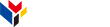 www.greatppt.com
Free Templates and Themes
Create beautiful presentations in minutes